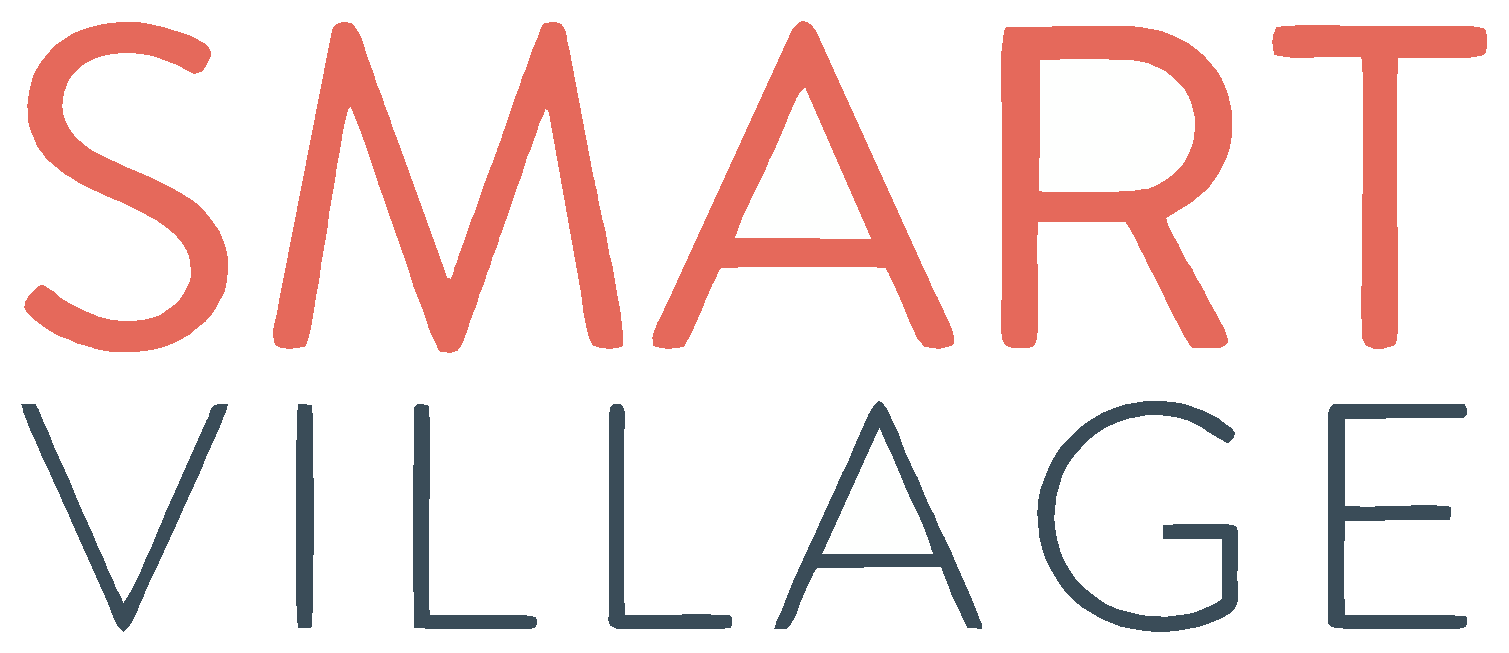 METODOLOGIA DE FORMARE
Curs
SMART VILLAGE - TURISM RURAL
 
DEZVOLTAREA ÎNTREPRINDERILOR PRIN ECONOMIE CIRCULARĂ ȘI INOVARE SOCIALĂ
PLEASE USE PRESENTATION MODE AS SOME OF THE SLIDES ARE ANIMATED
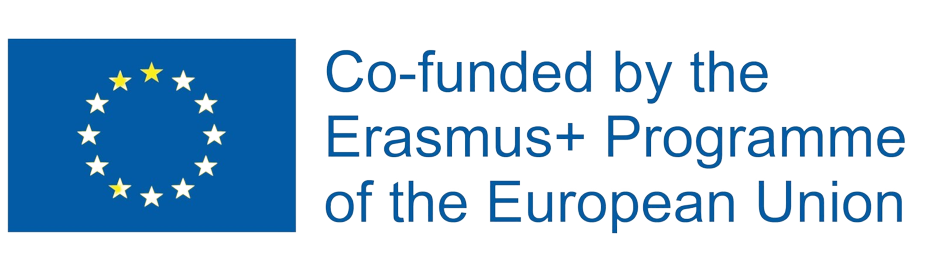 Componentele învățării
Elevul
Învățarea
Programul de formare
Trainerul
Toți cei trei factori joacă un rol important în maximizarea învățării și în interacțiunea cu celălalt și impactul reciproc.
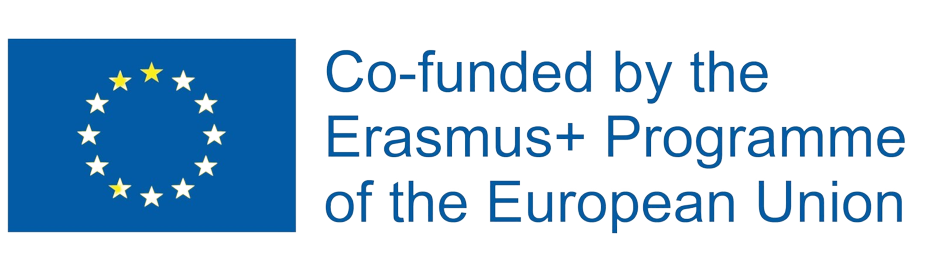 Comunicarea eficientă
Cea mai mare problemă a comunicării este iluzia că a avut loc

George Bernard Shaw
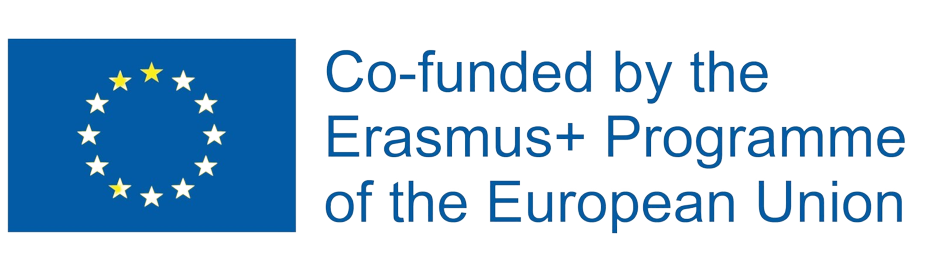 Elevul
Elevul
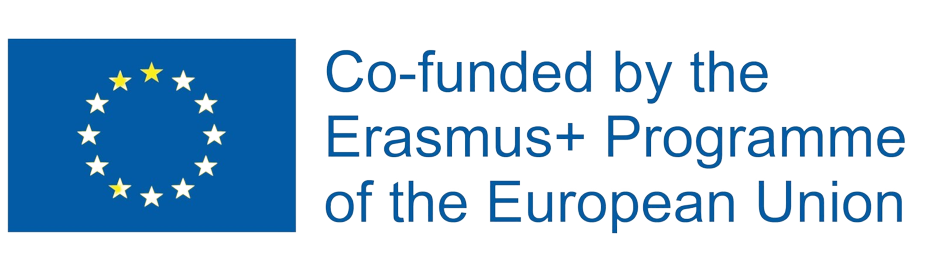 Ce este important pentru tine ca elev
Individual, evaluați importanța fiecărei declarații de la 1 (Scăzut) -5 (Ridicat)
Îmi pierd interesul ușor dacă nu mi se pare interesant materialul.
Mă plictisesc dacă trainerul vorbește mult. 
Îmi place un pic de teorie, dar eu sunt mai interesat în practică.
Trebuie să știu "ce" și "de ce".
Am deja ceva experiență în acest subiect - nu respectați asta?
Nu-mi place să fac ceva pentru prima dată în fața oamenilor.
Vreau să-mi exprim opinia.
Vreau să mă simt liber să încerc ceva nou sau să-mi exprim gândurile fără să-mi fie teamă că trainerul sau altcineva își va bate joc de mine sau va fi ironic.
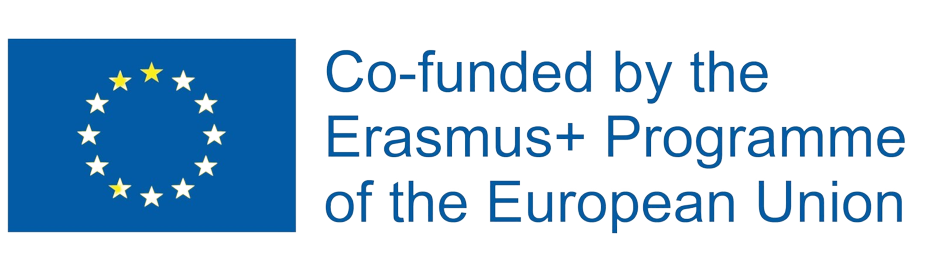 [Speaker Notes: ACTIVITY: Give particpants 5’ to answer individually , then have a discussion – all together ideally, small groups if it’s a big group
Say: If these things are important to you, how might your learners feel? (Elicit the answer ‘The same’)]
Elevul
S-au efectuat multe cercetări pentru a înțelege modul în care adulții abordează învățarea. Iată câteva dintre ideile principale și sfaturi despre cum să lucrați cu ele.
1. Cursanții adulți sunt, în general, auto-direcționați

Adulții vor să fie tratați ca fiind capabili de auto-direcție, cu timp pentru a lucra pe cont propriu sau în colaborare – permite discutarea și reflecția
Adulții își asumă responsabilitatea pentru învățarea lor dacă este percepută ca fiind oportună și relevantă – să sensibilizeze publicul și să stabilească necesitatea
2. Cursanții adulți trebuie să cunoască importanța și relevanța a ceea ce învață

Scopul învățării ar trebui să fie stabilit înainte de a se angaja în proces – să împărtășească agenda și scopul formării

Disponibilitatea adulților de a învăța este puternic afectată de relevanța sarcinii pentru viața și munca lor – încurajați-i să identifice utilitatea
Adulții trebuie să se implice în rezolvarea problemelor din lumea reală; ei caută soluții în educație pentru a face legătura de unde sunt acolo unde vor să fie
Adulții au interese concurente – au multe în minte, așa că nu-și pierd timpul,  fiți sensibili la nevoile lor (de exemplu, răspunzând la un apel atunci când există un copil bolnav acasă, fiind obosiți sau îngrijorați)
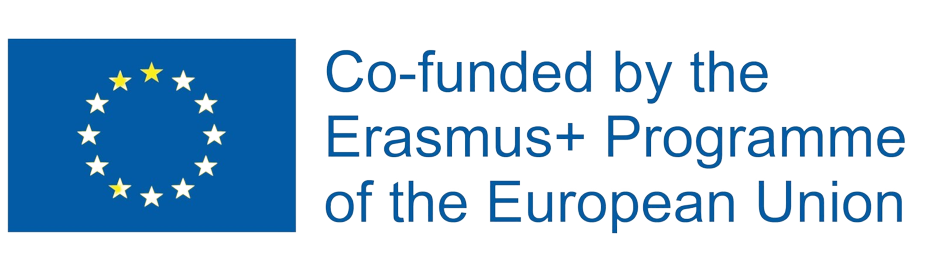 Elevul
3. Adulții aduc o varietate de experiențe care ar trebui utilizate în învățarea lor Experiențele lor stau la baza învățării lor și fac parte din creșterea lor continuă – respect, respect, respect și recunoaștere deschisă
Aceste experiențe pot și ar trebui să fie valorificate în beneficiul tuturor cursanților – încurajați discuțiile și împărtășirea. Experiențele lor sunt ale lor, așa că nu le pune la îndoială
Ei vin să învețe cu așteptări despre proces și să stabilească modele de învățare - este posibil ca elevii mai în vârstă să nu fi fost într-o situație de clasă de peste 30 de ani sau mai mult. Fiți sensibili la timpi de citire mai lenți, oferiți bucăți mici și instrucțiuni clare în pași.
4. Adulții sunt orientați spre rezultate și doresc să treacă rapid de la teorie la aplicare
Adulții sunt centrați pe performanță și doresc să aplice imediat noi cunoștințe - Încurajați-i să aplice noi cunoștințe în propriile situații prin discuții și exerciții de aplicare.
Adulții pot fi sceptici cu privire la învățarea nouă și doresc să testeze idei înainte de a le accepta - să încurajeze și să salute scepticismul și provocarea, înseamnă că sunt implicați și se gândesc la modul în care ar putea să o folosească.
Ei au adesea rezultate specifice în minte și se pot dezangaja în procesul de învățare în cazul în care nu se mișcă spre aceste rezultate -colecta așteptările de formare înainte de a începe, astfel încât să puteți clarifica ceea ce puteți oferi și "forma" orice așteptări care nu vor fi îndeplinite.
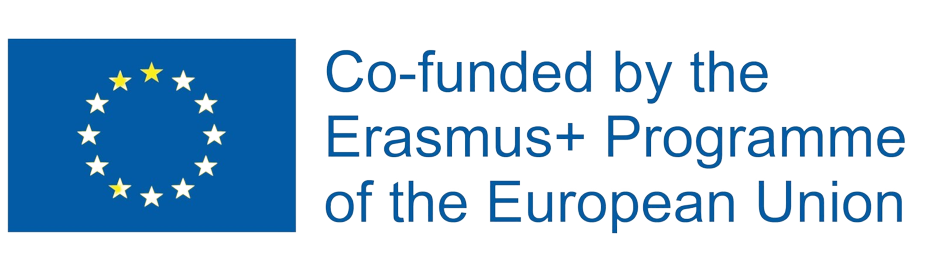 Elevul
5. Cursanții adulți sunt motivați intrinsec și lucrează cel mai bine atunci când învățarea are obiective clare și relevante

Adulții lucrează cel mai bine atunci când sunt implicați în stabilirea unor obiective relevante și realizabile - rugați-i să-și împărtășească așteptările și obiectivele de învățare
Calea către aceste obiective ar trebui să fie legată de învățarea lor și ar trebui să se aplice acestora – să împărtășească întotdeauna "Ce" și "De ce" din fiecare activitate
Motivația intrinsecă este mai puternică atunci când sarcinile sunt oportune și adecvate
Adaptat de la: https://eleducation.org/resources/adult-learners-characteristics-qualities-and-needs
Referință: Glickman, C., Gordon, S., and Ross-Gordon, J. (2007). Supervision and instructional leadership: A development approach. New York: Pearson.
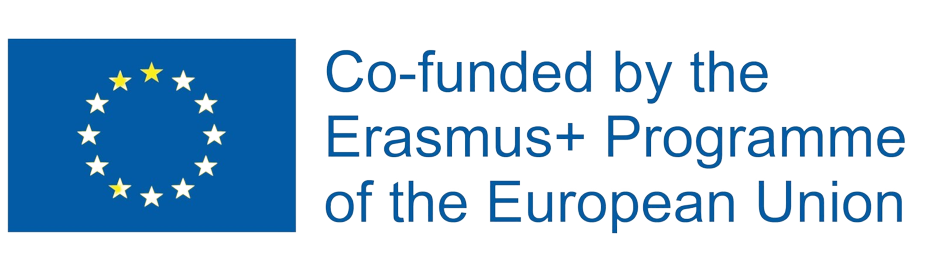 [Speaker Notes: Glickman, C., Gordon, S., and Ross-Gordon, J. (2007). Supervision and instructional leadership: A development approach. New York: Pearson.]
Elevul
Oamenii au preferințe de învățare, astfel încât formarea trebuie să îndeplinească toate cele trei stiluri de învățare
Visual
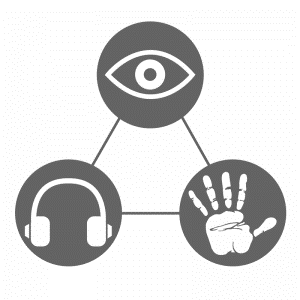 Kinaesthetic
Fonetică
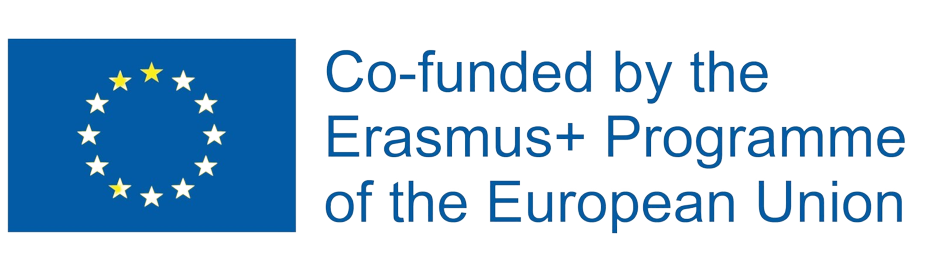 [Speaker Notes: SAY: It is important to included all three styles. Kinaesthetic means not necessarily moving, but applying to one’s own reality, work, life etc..]
Trainerul
Trainerul
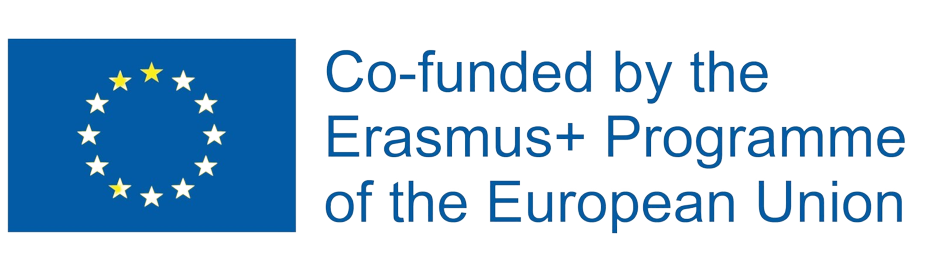 Trainerul
Cu ce fel de comportament ți se pare cel mai dificil să te ocupi atunci când te predai?
De ce?
Notați o descriere a ceea ce se întâmplă atunci când trebuie să vă ocupați de acest aspect
Lucruri de reținut:

O bună pregătire ajută întotdeauna
Rolul tau este de a prezenta un program de a nu te promova ca un expert
Fii un ghid prietenos
Sunteți acolo pentru a-i lăsa pe alții să strălucească
Elevii au tot dreptul să-și exprime o opinie diferită și să o provoace pe a ta
Dacă nu deții controlul sentimentelor tale – Atunci cine il deține ?
Decideți cum doriți să vă simțiți
Comportamentele provocatoare apar adesea atunci când participanții nu văd valoare în formare (W.I.F.M.) și nu sunt implicați sau trebuie să se implice mai activ.
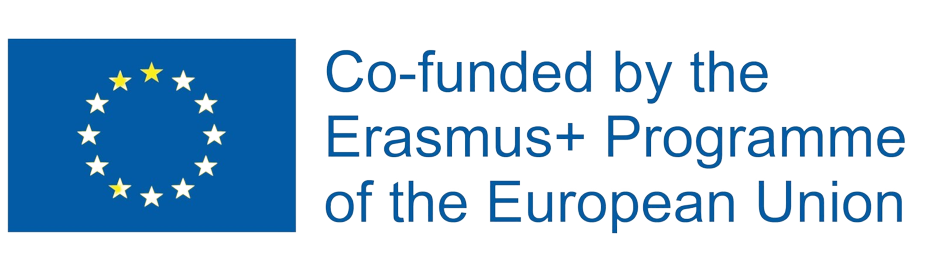 Programul de formare
Programul de formare
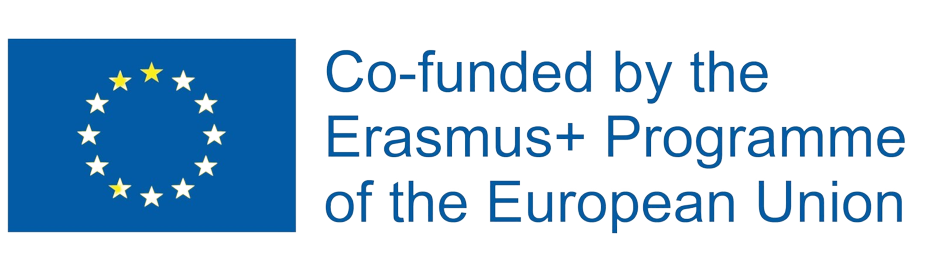 Programul de formare: etapele unei formări eficiente
1. FURNIZAȚI INFORMAȚIILE
2. VERIFICAȚI ÎNȚELEGEREA
3. PRACTICĂ CONTROLATĂ ȘI FEEDBACK
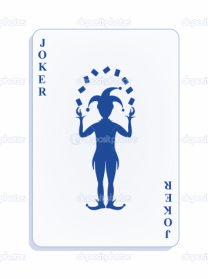 4. APLICARE LIBERĂ
*W.I.I.F.M. , Au nevoie sau beneficiază de elev sau de comunitatea lor. Utilizați oricând este util. (Ce este pentru mine?)
5. FEEDBACK ȘI PLAN DE ACȚIUNE
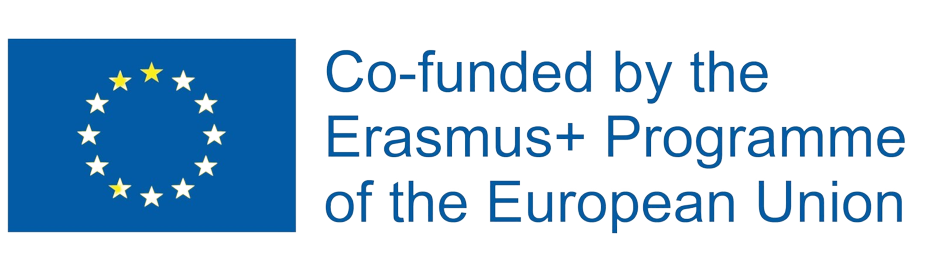 Programul de instruire: Alegerea activităților și exercițiilor
Întrebare cheie: Ce vreau să realizez la fiecare pas?
Conștiință:           Pentru a crea "nevoia" ("buy-in") pentru conținut, motivația de a învăța
Oferiți informațiile:  Pentru a oferi informații noi, relevante într-un format creativ, mai ales dacă este vorba de instruire repetată
Verificați înțelegerea:  Pentru a se asigura că participanții au înțeles conținutul instruirii. Puneți întrebări bune
Practică controlată și feedback:         Elevii încearcă conținutul într-un mod sigur și primesc feedback
Aplicare liberă:         Odată ce se descurcă bine în practica controlată, ei pot aplica învățarea fără sprijin sau orientări
Feedback și plan de acțiune: La sfârșitul subiectului și sesiunii, persoanele care câștigă trebuie să creeze un plan de acțiune realist, astfel încât să "facă o punte" între formare și lumea reală
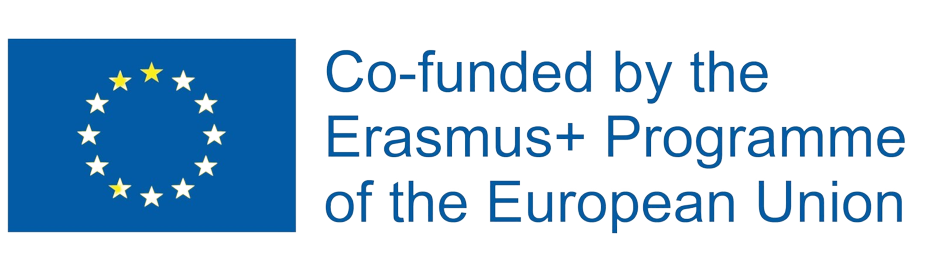 Programul de formare : Activități, exerciții și întrebări
Acestea sunt lucrurile care dau viață oricărei formări și ajută la implicare și învățare.
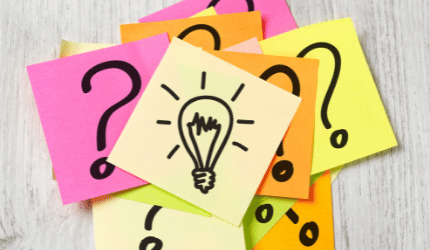 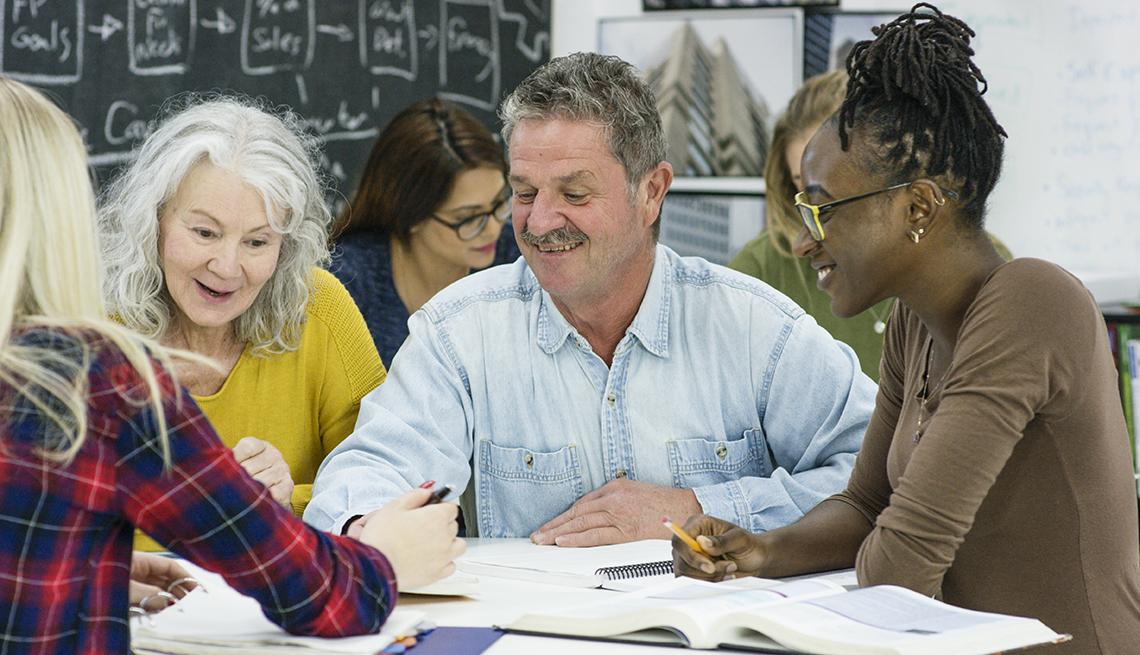 Întrebări
Exerciții și activități
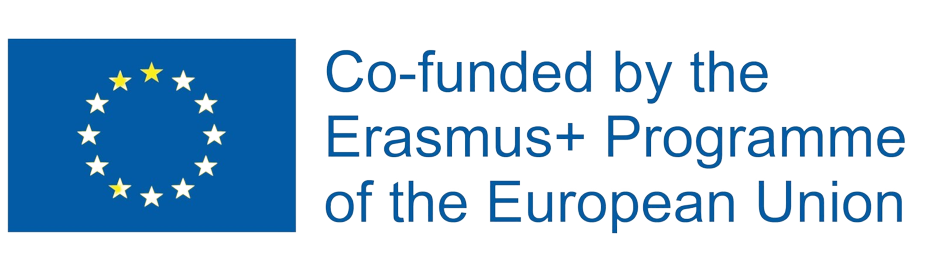 Programul de formare : Activități, exerciții și întrebări
Întrebări
Întrebările bune sunt semnul unui trainer bun
Deși întrebările se întâmplă în timpul instruirii, este important să dezvoltați în avans întrebări bune pentru fiecare pas al programului.

De ce punem întrebări? – să stimuleze implicarea și învățarea și să verifice dacă elevii înțeleg.
Cât de des ar trebui să punem întrebări? – adesea!


Deschis închis. Verificarea înțelegerii, a măiestriei, a conștientizării, a aplicării. Lectură
Exercițiu-handout: Dezvoltați întrebări pentru fiecare dintre cei 6 pași legați de propriul program.
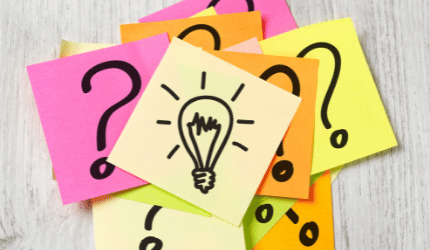 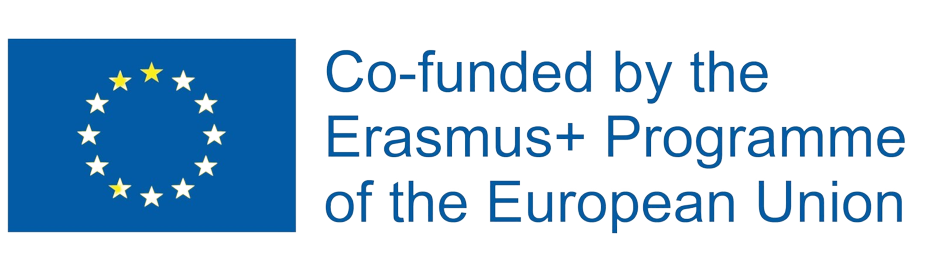 Programul de formare: Întrebări
Întrebări -  Întrebările bune sunt semnul unui antrenor bun
Care sunt diferitele tipuri de întrebări?
Închise
Deschise
Follow up
?
Întrebările închise 
sunt folosite pentru a confirma faptele, pentru a clarifica confuzia, pentru a restrânge focalizarea și pentru a rezuma pentru a verifica înțelegerea
? 
Întrebările deschise
 sunt folosite pentru a colecta cât mai multe informații posibil, pentru a obține sentimente și perspective, pentru a provoca o gândire mai profundă și pentru a descoperi potențialul creativ
?
Întrebările Follow-up
sunt folosite pentru a obține mai multe informații sau pentru a încuraja o gândire și o analiză mai profundă a unui subiect
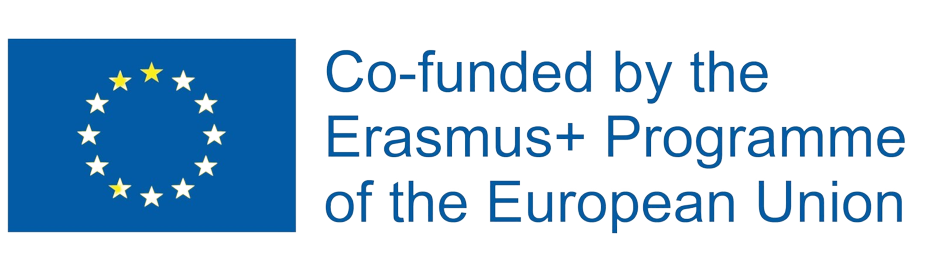 Programul de formare: Întrebări
?
Întrebări follow-up
"Întrebări de urmărire" sunt puse pe rând. Ei se bazează unul pe celălalt fie pentru a ajuta cursantul să ajungă la un răspuns complet, fie pentru a explora consecințele sau oportunitățile de aplicare la un nivel mai profund. De obicei, se combină închise și deschise.
Exemple:

Trainer: "La ce temperatură ar trebui să păstrăm ciocolata?
Elev: Între 65-68 de grade. 
Trainer: "Ce s-ar putea întâmpla dacă ar fi păstrat la o temperatură diferită?" 
Elev: "S-ar putea să se topească sau să fie prea grea."          
Trainer: "Ce impact ar putea avea acest lucru asupra bucuriei și vânzărilor clienților?“
 Elev: "Presupun că nu le-ar plăcea și s-ar putea să nu se mai întoarcă."
?
Întrebări închise : Exemple
Căutați un răspuns scurt, simplu, o alegere specifică sau pentru a verifica înțelegerea
 "Cât timp vă va lua?"
"Vrei o pauză acum sau mai târziu?“
"Ai mai făcut asta?".
"Câți oameni sunt implicați?“
"Deci, cel mai important lucru pentru dumneavoastră este ca tinerii din sat să vadă că există oportunități de angajare care se dezvoltă și rămân în sat, corect?"
? 
Întrebări deschise
Încurajați vorbitorul să dea răspunsuri complete
"Cum doriți să practicați acest lucru?“
"Ce s-ar întâmpla dacă ai pune suma greșită?“
"Spune-mi despre ideea ta de afaceri"*
"Ce știți despre economia circulară?"

* Deși nu este strict o întrebare, încurajează vorbitorul să împărtășească informații, sentimente etc.
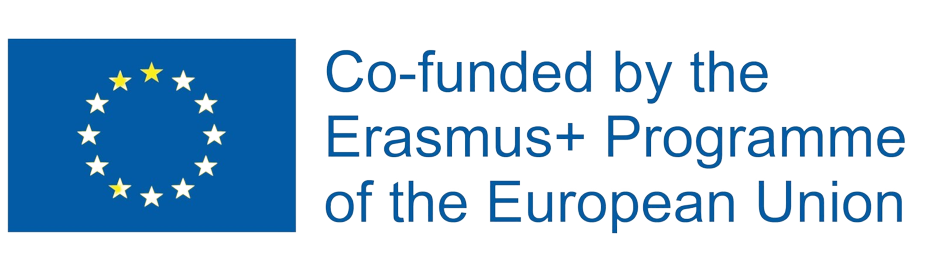 Programul de formare: Întrebări
3’ Activitate individuală:

Vă rugăm să consultați întrebările de mai jos și să decideți dacă acestea sunt deschise (o), închise (c) sau follow –up (f)
O
C
f
C
O
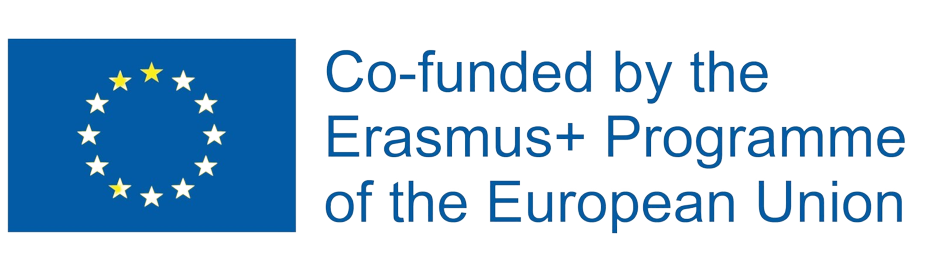 Programul de formare: Întrebări
Întrebări  -  Întrebările bune sunt semnul unui antrenor bun
Sunt simple - fără vocabular complicat, gramatică
Asa NU: "Mă întreb dacă v-ar deranja având în vedere repercusiunile potențiale ale affability insuficiente îndreptate spre un habitué?“
Dar:  ‘What would happen if you weren’t friendly enough to a customer?’
2. Conțin un gând
Asa NU: "De ce ar trebui să zâmbești clientului, vreau să spun cum s-ar simți dacă nu ai face-o și cum ar putea afecta acest lucru ceea ce cumpără și rata noastră de retenție a clienților?
Câte întrebări sunt de fapt în cele de mai sus?
4 ☺ - întrebați pe rând după ce ați ascultat cu adevărat răspunsul anterior
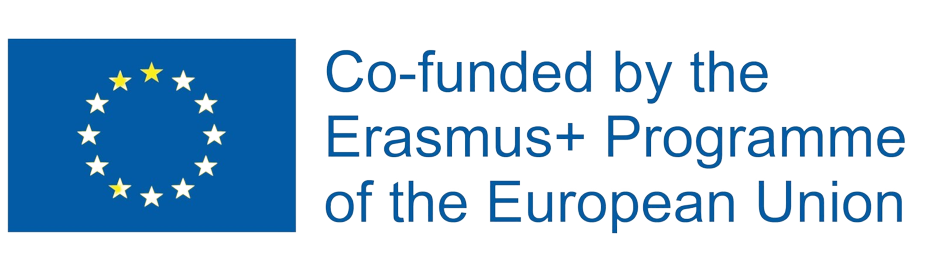 Programul de formare: Întrebări
Întrebări  -  Întrebările bune sunt semnul unui antrenor bun
3. Sunt de sine statatoare - și nu fac parte dintr-un "pachet’’
Asa NU: ‘Ce fel de comportamente te enervează? Ce vei face pentru a rămâne calm și cum te vei descurca? Veți raporta persoana respectivă?".
Dar: "Ce fel de comportamente te enervează?" (puneți-vă lanțul de întrebări pe rând)
4. Vizați un scop specific al formării
Asa NU: "Ce s-ar întâmpla dacă vânzările noastre ar scădea și care sunt pașii pentru gestionarea unui client supărat"? (în ce părți ale programului fac parte acestea?)
Dar: "Ce s-ar întâmpla dacă vânzările noastre ar scădea?" (un pas la un moment dat)
5. Sunt interesante și pot necesita gândire despre
Asa NU: "Îți place meseria ta?
Dar: "Dacă cineva s-ar gândi să devină barista, care ați spune că sunt argumentele pro și contra?
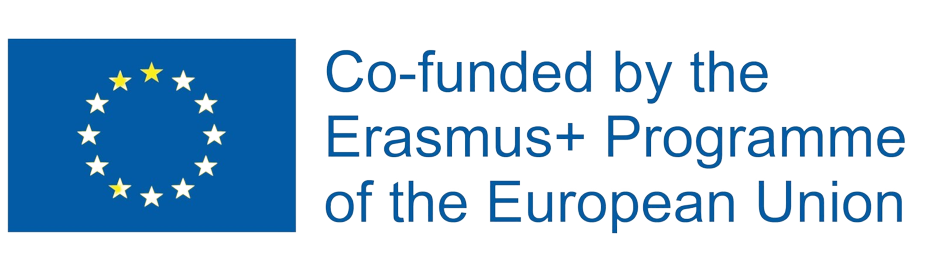 Programul de formare: Întrebări
?
Întrebări închise : Exemple
? 
Întrebări deschise
?
Întrebări de follow-up
Uită-te la instruirea pe care o vei oferi
Unde ai nevoie de întrebări?
Ce fel de răspuns căutați?
Creați 2 sau 3 întrebări bune pentru fiecare categorie pe care le puteți utiliza pentru:

- Sensibilizare
- verificați înțelegerea
- încurajați o gândire și o aplicare mai profundă
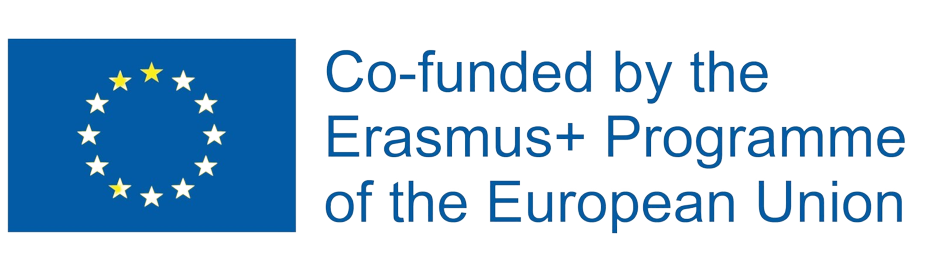 Programul de formare: pașii pentru o formare eficientă
Activitățile pe care le puteți utiliza într-un program educațional variază. Câteva exemple sunt:
Lectură
Exerciții scrise
Energizante și activități de încălzire
Jocuri de rol
Brain storming
Jocuri de echipă
La ce activități ați participat?
 Care ți-a plăcut? 
Care nu ți-a plăcut – de ce?
Activități experiențiale
Aplicații practice
Studii de caz și scenarii de caz proprii
Discuții în perechi, grupuri mici sau grupuri mari
Vizualizarea videoclipurilor și/sau a înregistrărilor video a roleplay-urilor sau a locurilor
Simulări
Prezentări
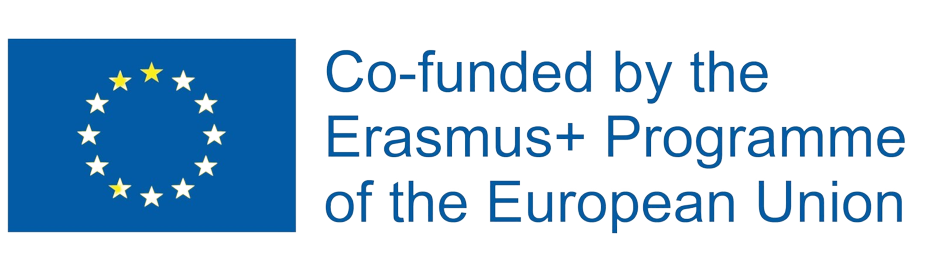 Programul de formare: pașii pentru o formare eficientă
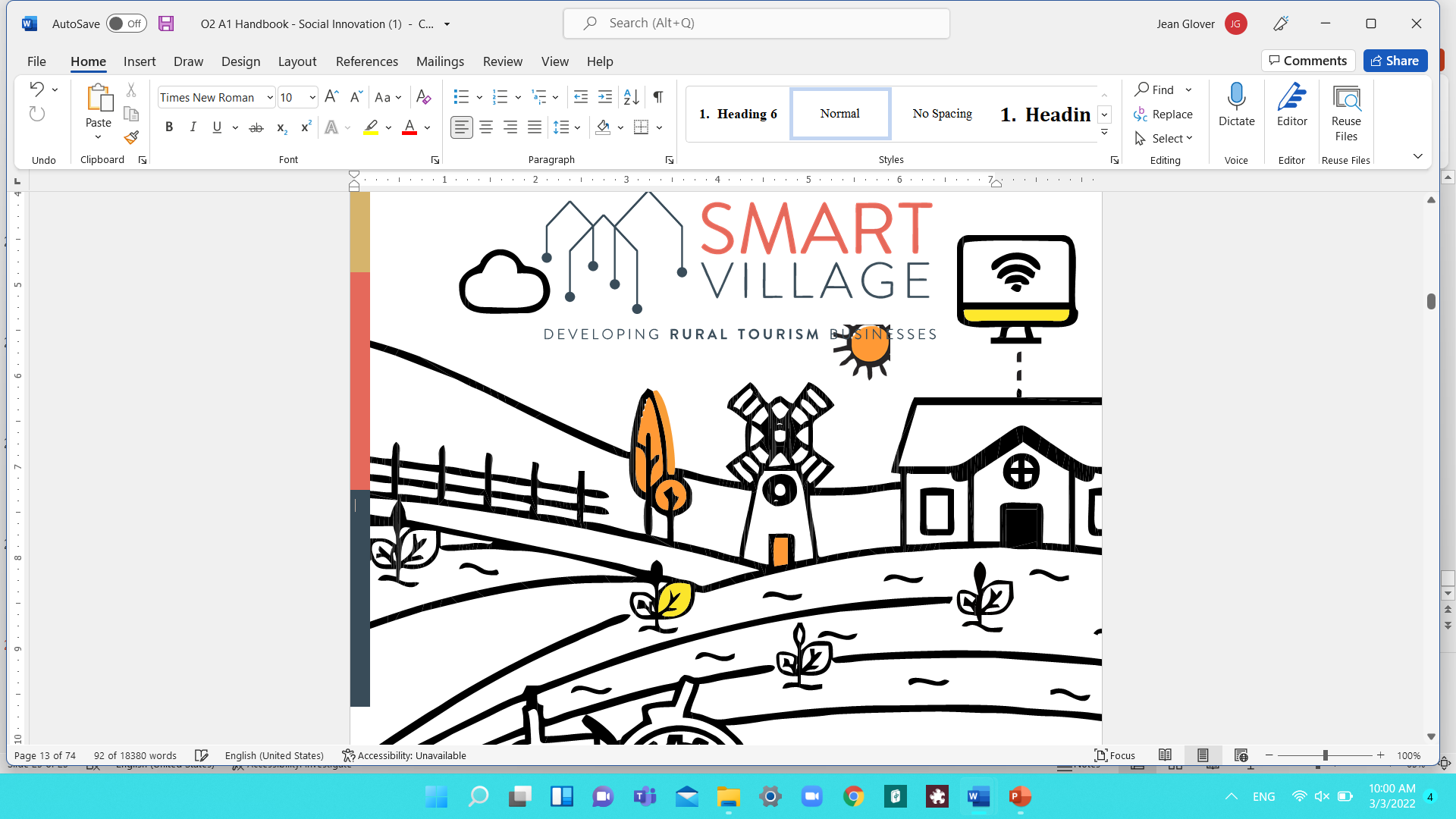 Ce activități veți include în instruirea pe care o veți oferi?
Lucrați individual
Discutați în grupul mare
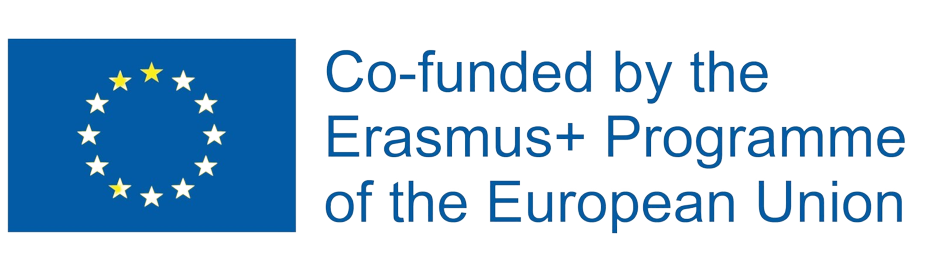 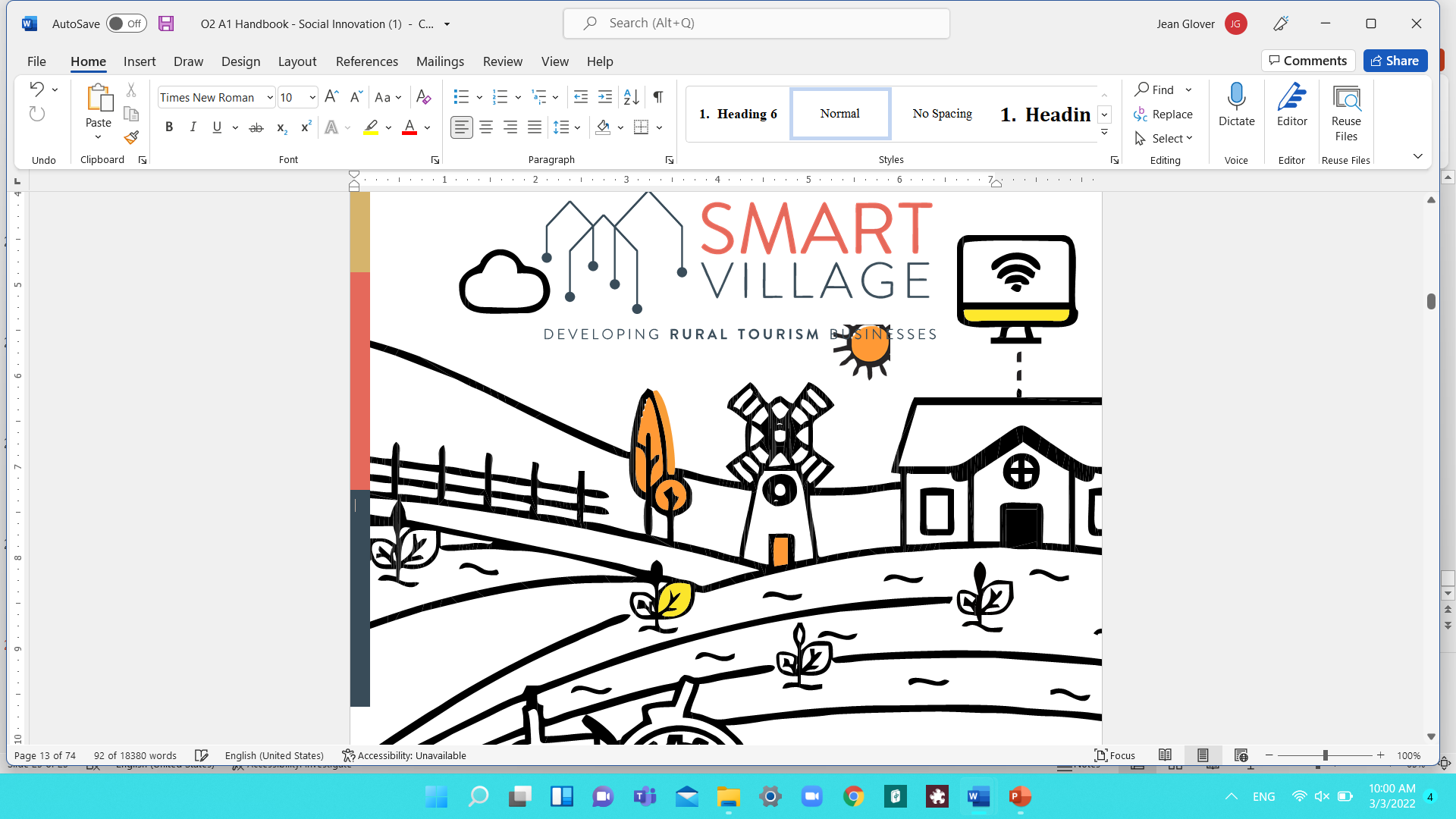 Vă mulțumim că sunteți alături de noi. Mult noroc cu antrenamentul tău!
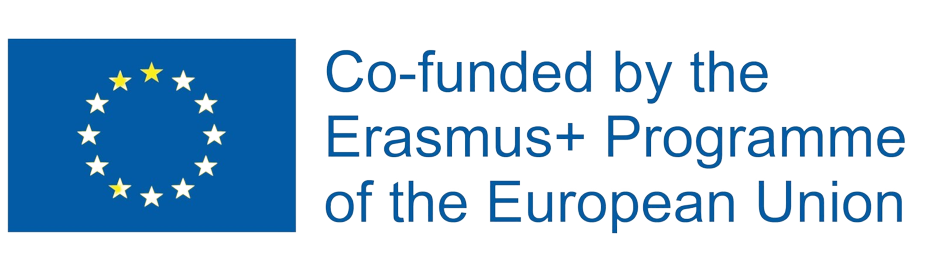